Электрокамины
Electrolux
Почему электрокамины Electrolux?
Нам доверяют
Высшие стандарты качества
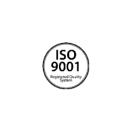 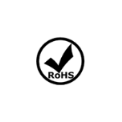 Вся линейка каминов соответствует российским и европейским стандартам качества: CE, RoHS, EAC и международной системе качества ISO 9001
Electrolux не нуждается в представлении. Коэффициент доверия потребителей к марке Electrolux является самым высоким среди производителей электрокаминов -  более 85%*.
>85%
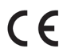 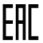 Эстетичность
Практичность
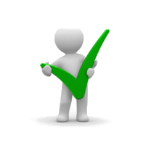 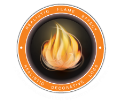 ручная окраска дров
инновационные LED-технологии
реалистичный эффект пламени Real Fire Perfect
пульт дистанционного управления
  мгновенный обогрев
  регулировка яркости пламени
Безопасность
Технологичность
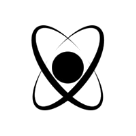 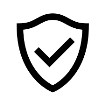 2 режима обогрева
  возможность использования в режиме «эффект пламени»
 корпус прибора не нагревается
система защиты от перегрева
  закаленное ударопрочное стекло
автоматическое поддержание температуры в помещении
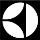 *По данным Global Reputation Index
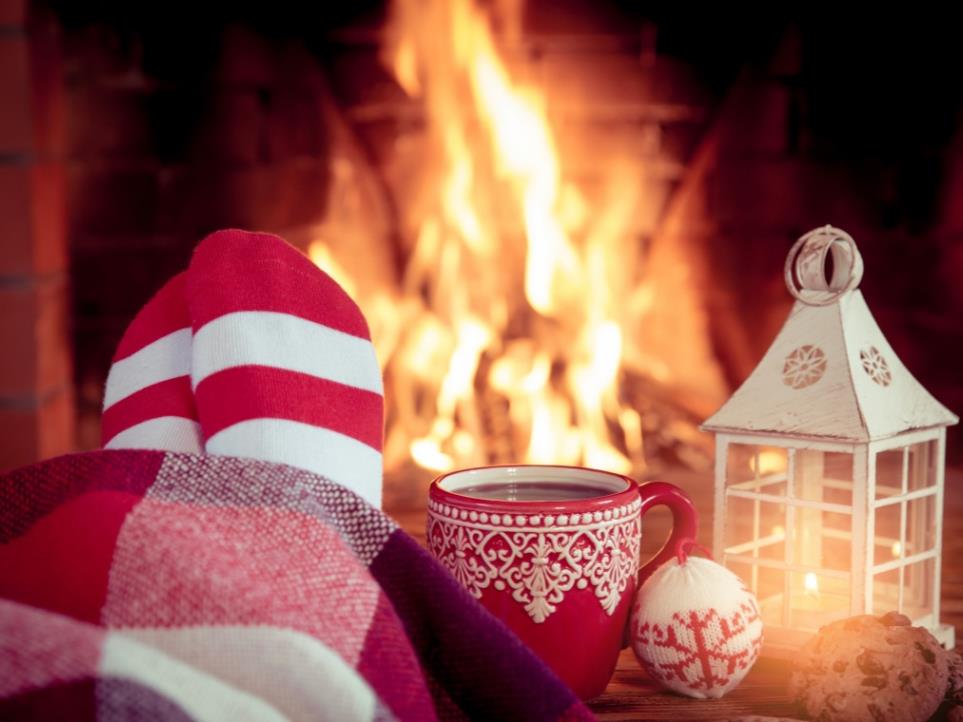 коллекция
каминные печи
Каминные печи Electrolux выполнены в стиле скандинавской и западноевропейской классики 18-го столетия и отличаются не только изяществом, но и компактными размерами.
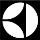 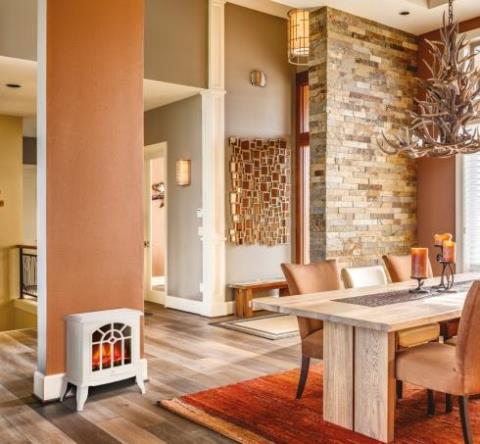 напольный камин
EFP/F – 300W
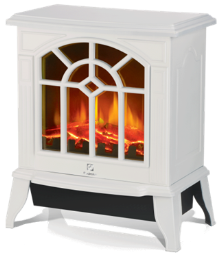 415 мм
240 мм
365 мм
ручное
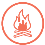 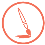 технология
окрашивание дров
инновационные LED-технологии
регулируемая мощность обогрева 2000/1000 Вт
экономичное энергопотребление в режиме «эффект пламени» - 4 Вт
Real Fire Perfect
скрытая
возможность
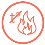 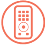 панель управления
использования без обогрева
мощность
режим
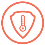 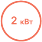 энергосбережения
обогрева 2 кВт
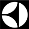 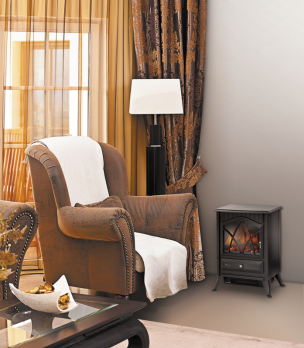 напольный камин
EFP/F - 100
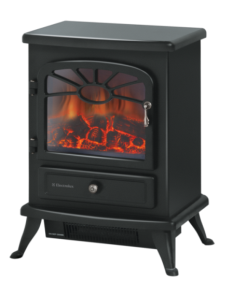 540 мм
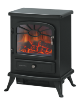 285 мм
426 мм
ручное
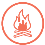 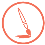 реалистичный
окрашивание дров
встроенный термостат для поддержания заданной температуры
реалистичный эффект пламени
Real Fire
3 режима регулировки яркости пламени
эффект пламени
 Real Fire
регулировка
возможность
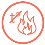 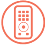 яркости пламени
использования без обогрева
мощность
встроенный
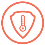 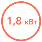 термостат
обогрева 1,8 кВт
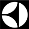 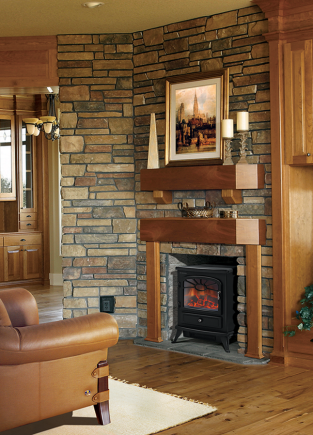 напольный камин
EFP/F - 110
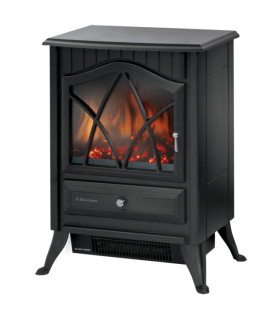 540 мм
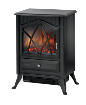 280 мм
415 мм
ручное
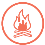 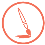 реалистичный
встроенный термостат для поддержания заданной температуры
регулируемая мощность обогрева 1800/900 Вт
3 режима регулировки яркости пламени
эффект пламени
 Real Fire
окрашивание дров
регулировка
возможность
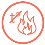 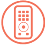 яркости пламени
использования без обогрева
мощность
встроенный
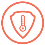 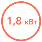 термостат
обогрева 1,8 кВт
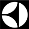 напольный камин
EFP/F – 1000RC
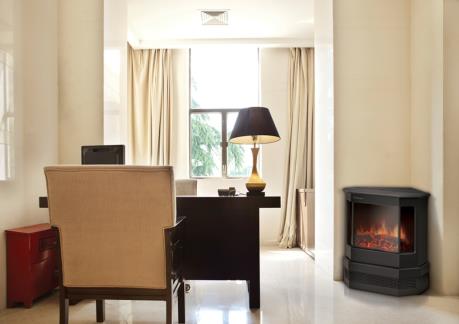 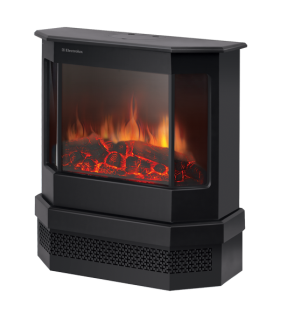 636  мм
290 мм
593 мм
ручное
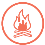 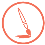 реалистичный
встроенный термостат для поддержания заданной температуры
модуль для углового монтажа
окрашивание дров
3 режима регулировки яркости пламени
эффект пламени
 Real Fire
регулировка
возможность
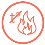 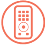 яркости пламени
использования без обогрева
мощность
встроенный
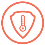 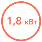 термостат
обогрева 1,8 кВт
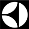 технические характеристики
каминные печи
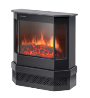 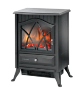 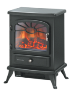 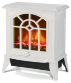 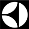 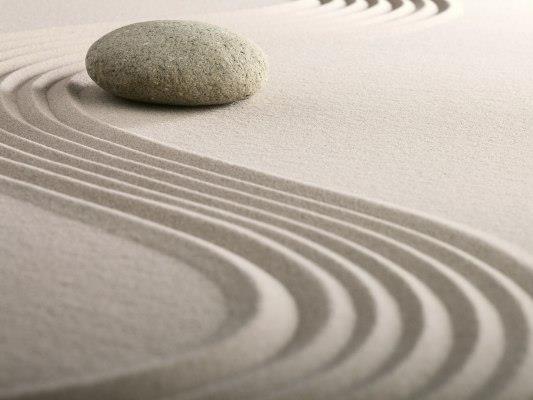 коллекция
мини-камины
Расширяя сферу применения своей техники Electrolux создал концептуально новое решение - необычайно мобильные электрокамины с компактными размерами, которые отлично справляются с задачей обогрева
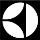 мини-камины
EFP/M- 5012W
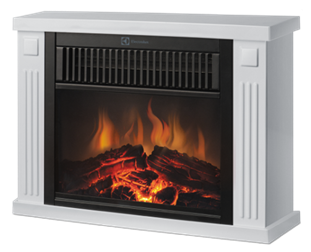 250 мм
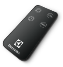 170 мм
340 мм
мощность
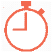 таймер
ручное
технология
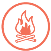 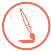 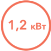 обогрева  1,2 кВт
Real Fire Perfect
окрашивание дров
7,5 часов
пульт
возможность
корпус
малый
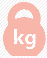 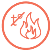 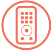 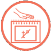 дистанционного управления
использования без обогрева
не нагревается
вес 4 кг
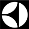 Успешных продаж!